Welcome to Science Class!
[Speaker Notes: This slide show will help set the stage for learning the Scientific Method along with an experiment learning about students’ preferred font styles. Information is pulled primarily from i-Pathways science materials unless noted otherwise. This slideshow is best viewed in “Normal Mode” to uncover answers to questions, add any additional info, etc in real time.

This show is best displayed in “Normal Mode”, which will allow you to cover and uncover answers to key vocabulary elements, write data into the slideshow, etc. in real time during class.]
Housekeeping
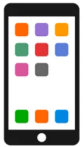 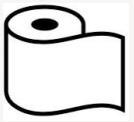 Phones
Restrooms
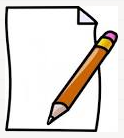 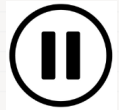 Breaks
Supplies
[Speaker Notes: Adapt this slide to fit your class routines as needed or remove as appropriate.]
Let’s Do This!
Please give me an “r” for ready in the chat box if you…
Can see these slides
Can hear my voice
Are ready to dive into class
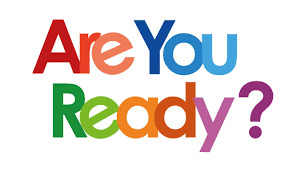 [Speaker Notes: Adapt this slide to fit your class routines as needed. The abbreviated response is a great way to get quick responses from an online group.]
Our Goals For Today
LEARN
COMPLETE
PRACTICE
A science experiment together as a class
Using scientific and academic vocabulary
The steps to the Scientific Method
[Speaker Notes: Set the stage for the lesson with clear objectives.]
The scientific method is an orderly set of procedures used to answer questions in an investigation.
ORDERLY
PROCEDURE
INVESTIGATION
Neatly arranged
An established way of doing something
An active effort to find something out
???
???
???
[Speaker Notes: Work with students to see what they know about possible definitions of these words and uncover the boxes as you go along. Hitting the “undo” button or CTRL+Z after uncovering the boxes will put them back if needed before proceeding to the next slide.]
The scientific method is an orderly set of procedures used to answer questions in an investigation.
ORDERLY
PROCEDURE
INVESTIGATION
Neatly arranged
An established way of doing something
An active effort to find something out
[Speaker Notes: Here are the definitions uncovered for ease of printing and sharing.]
Scientific Method Steps
3
1
5
6
2
4
Form the HYPOTHESIS
State the PURPOSE
TEST the hypothesis
REPEAT
Draw a CONCLUSION
???
???
???
???
???
???
ANALYZE  the data
[Speaker Notes: Ask students if they are familiar with any of the steps of the scientific method and uncover the boxes as they are discussed. The graphics might provide helpful clues to the steps. This is to uncover any prior knowledge your students may have.]
Scientific Method Steps
3
1
5
6
2
4
Form the HYPOTHESIS
Draw a CONCLUSION
State the PURPOSE
TEST the hypothesis
ANALYZE  the data
REPEAT
We will talk about each step in more detail as we create our experiment together.
[Speaker Notes: Here are the definitions uncovered for ease of printing and sharing.]
Let’s Dive In!
We will practice each step of the scientific method together today.

Before we do, let’s talk more about what we will be studying.
[Speaker Notes: Distribute surveys and scientific method worksheets to students (paper, electronic, or both).]
What Are Fonts?
Fonts are sets of letters and symbols that share the same style. For example, this slide is typed in a font called “Nunito”.

Here are some more examples of fonts. Do you know any other ones?
Stencil
Old English
Jokerman
Comic Sans
Playbill
[Speaker Notes: Ask the class if there are any fonts they are familiar with and jot them on this slide or on the board.]
Why Do Fonts Matter?
Let’s look at some fonts together. Which of these do you think would work best for… 
A paper you’re writing for class?
A tattoo on your arm?
An email you’re typing to your boss?
A movie poster?
Chiller
Old English
Arial
Comic Sans
Times New Roman
Calibri
Courier New
[Speaker Notes: Gather student feedback]
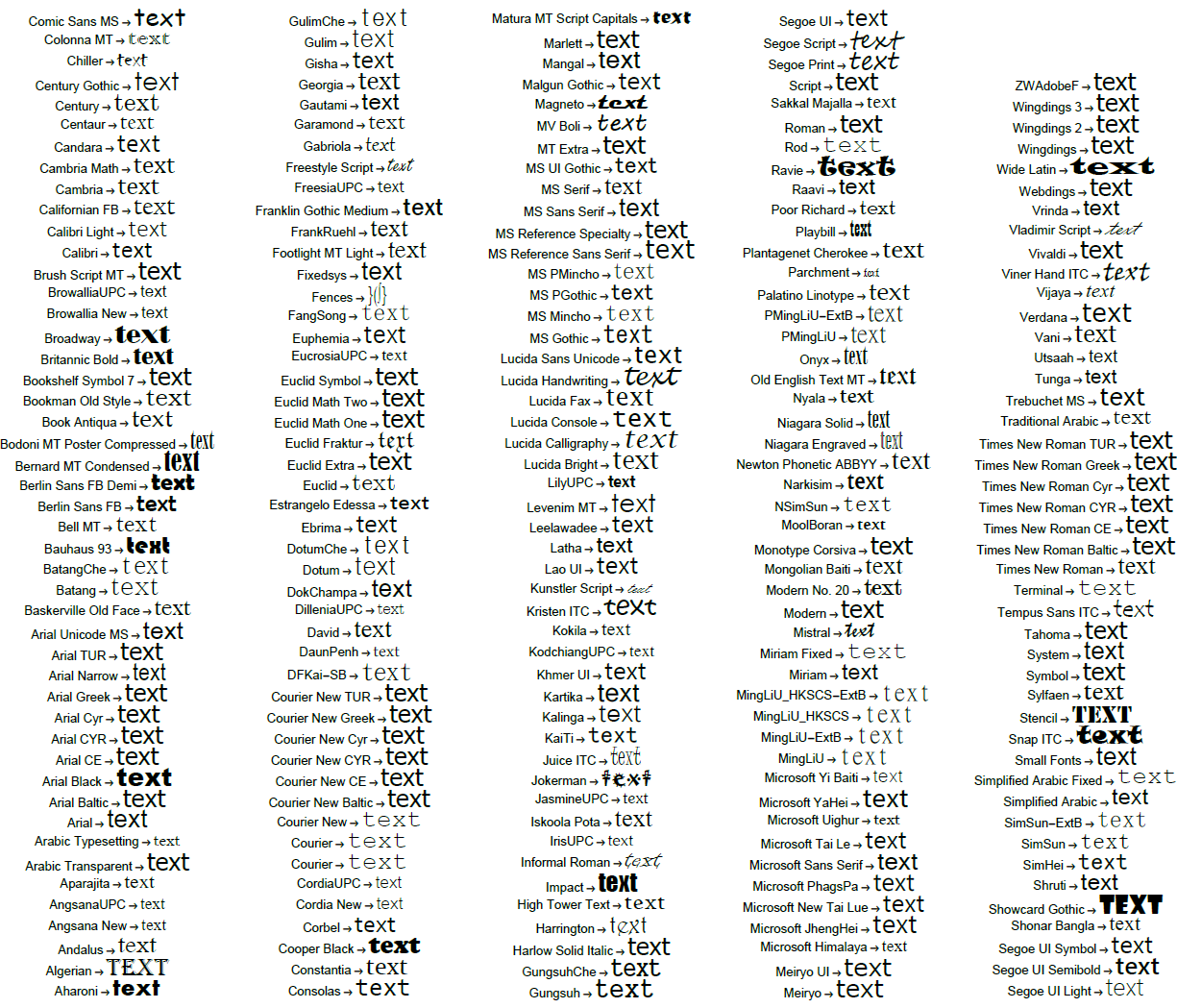 Different fonts all have their place depending on their purpose. 

Whether for work, school, entertainment, or any other reason – picking the best font for the job is important!
This Photo by Unknown Author is licensed under CC BY-SA
[Speaker Notes: Gather student feedback]
Sans Serif Fonts
Serif Fonts
Do not have these extra little projections on the letters.
Arial
Comic Sans
Verdana
Raleway
And many more!
Have slight projections that start or finish a letter.
Courier New
Times New Roman
Georgia
And many more!
[Speaker Notes: Point out the subtle projections and note any observations students make.]
The Scientific Setup
Our bosses have asked us to pick out the best font to use for our handouts and worksheets based on our students’ opinions.

Instead of guessing, let’s use the scientific method to figure this out!
[Speaker Notes: Tie in the importance of making decisions in the workplace based on data and not random guesses.]
1. State the PURPOSE
Purpose: The problem or question an experiment is trying to solve.

What do I want to find out?

Let’s work together to come up with a good question for our Font Experiment that we can solve using the scientific method.
[Speaker Notes: Work together to phrase a question to “State the Problem” with the font experiment. Facilitate feedback in the way that fits your classroom best (individual responses, think/pair/share, etc).]
2. Form a HYPOTHESIS
Hypothesis: an educated guess that can be disproved or supported through experimentation and/or observation.

What do I think is going to happen?

For our Font Experiment, which font or font family do YOU think will be the class’s preferred option? Is there a reason you chose your particular hypothesis?
[Speaker Notes: Learners may have differing individual responses for this. Inquire as to WHY they chose the hypotheses they chose – this will help uncover the “educated” behind the educated guesses they are making. Facilitate feedback in the way that fits your classroom best (individual responses, think/pair/share, etc).]
3. TEST the Hypothesis
Create a method to test the hypothesis and to gather data.

How am I going to solve my problem?
What materials will I use?
What methods will I use?

For our Font Experiment, we will fill out a list of materials and methods together.
[Speaker Notes: The following slides will allow you to list materials and methods for the experiment.]
Test - Materials
Materials – What items do we need to complete our experiment? 
?
?
?
?
[Speaker Notes: Add any additional materials learners come up with onto the PowerPoint bullets, replacing the ? with learner recommendations. Examples: printed surveys, online surveys, pens/pencils, people to participate, etc. Facilitate feedback in the way that fits your classroom best (individual responses, think/pair/share, etc).]
Test - Methods
Methods – What steps do we need to take to complete this experiment?
?
?
?
[Speaker Notes: Add any steps to this slide that need to be done for this experiment. Emphasize the importance of doing the steps in order and doing it the same with every group. There may be more than 3 steps. Facilitate feedback in the way that fits your classroom best (individual responses, think/pair/share, etc).]
Scientific Scramble
Let’s refresh the steps of the scientific method before finishing our experiment together
[Speaker Notes: A quick review of the steps to keep our memories jogged!]
Put The Scientific Method In Order
1
Draw a conclusion
Test the hypothesis
2
Form a hypothesis
3
State the problem
4
Repeat the experiment
5
Analyze the data
6
[Speaker Notes: Drag around the text boxes to get the scientific method steps in the proper order. Or, have students write the numbers of how the order should go.]
Scientific Method Steps in Order
State the problem
1
Form a hypothesis
2
Test the hypothesis
3
Analyze the data
4
Draw a conclusion
5
Repeat the experiment
6
[Speaker Notes: Here are the correct answers uncovered for ease of printing and sharing.]
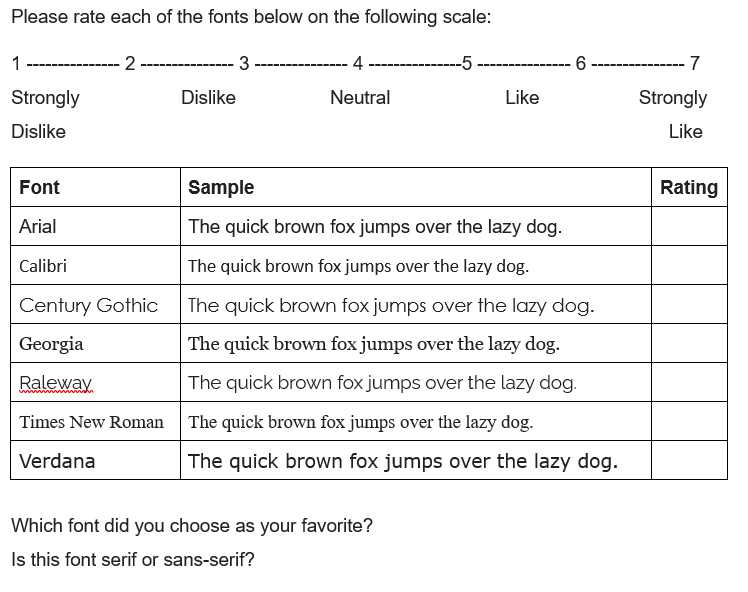 Survey Time!
[Speaker Notes: Have students complete the survey (paper survey, digital survey, or jotting down answers on other paper. Tally the results for discussion purposes on the following slides.]
4. ANALYZE the Data
Data: information gathered from research.
Raw data: information before it has been analyzed.
Analyzed data: information after the raw data has been turned into something more meaningful.

What did I find out?

We will use the raw data from our Font Experiment and transform it into meaningful data we can use.
[Speaker Notes: This slide will set up the discussion on data analysis]
Let’s talk about how to do this mean, median, and mode math!

MEAN

Total     
Number of responses

MEDIAN

The middle value

MODE

Which number(s) appear the most in the set of data?
The raw data we looked at is helpful, but it is a little clunky.

ANALYZING this data will help us make sense of it.

Finding the mean, median, and mode of our responses are really great ways of doing that.

Uncover this box, and let’s do this math together!
Uncover this after all the raw data is entered
[Speaker Notes: Adjust the table if different fonts were chosen than those on the original lesson plan. 

Enter the ratings students give onto the screen so learners can see the raw data. Once all the raw data is entered, ask how easy it is to tell which font is the winner. With enough data, there should be some confusion and head scratching. Hopefully, this will spur the need to summarize the data - that is used to complete the mean/median/mode math. Uncover the box to the side for an explanation, then uncover again to start plugging in the data analysis. Do the math together as a group or individually as best fits your class. Provide calculators to perform math tasks.

Discuss the importance of finding mean/median/mode in discussing results with bosses/managers/etc. (Example – my supervisor for adult education will not want to know each and every response, but they may be interested in knowing the “big picture” of the results of this survey.)]
5. Draw a CONCLUSION
Conclusion: the final claim of the scientist after completing the other steps.

Was my hypothesis supported or disproven?

Was your hypothesis about our class’s preferred font supported or disproven?
[Speaker Notes: Facilitate feedback in the way that fits your classroom best (individual responses, think/pair/share, etc).]
Which font should we tell our bosses is our favorite based on today’s activity?
[Speaker Notes: Emphasize the importance of not only being able to tell your boss a confident answer but also have the data to back up your decision.]
Is there something you could study at your jobs using the scientific method?
[Speaker Notes: Students may have ideas on studies they could use in their own lives to transfer learning into their real worlds.]
6. REPEAT!
Evaluate the study you completed.
What are some things we did well?
What were some shortcomings of this study?
What should we do differently next time to make the study better?
Repeat the study in the future using the lessons you learned to make it even better next time!

What are some things we can change about our Font Experiment the next time we do this in class to make it even better?
[Speaker Notes: Discuss that no scientific experiment is perfect and that they can ALWAYS be improved. Some examples of ways to improve this study could include adding more fonts, including more learners, and much more. Facilitate feedback in the way that fits your classroom best (individual responses, think/pair/share, etc).]
Get Used To Seeing The Scientific Method
The scientific method is a BIG DEAL on the science test. We will revisit it often and in different ways to really get used to seeing it.
[Speaker Notes: Tie in with IHSD GED Science Test.]
Flash Review
[Speaker Notes: A quick review of the steps to keep our memories jogged!]
Label the Scientific Method Steps
6
4
5
3
1
2
[Speaker Notes: Ask this aloud and have students label any steps they are able to recall based on the cue symbols.]
For Further Study
?
i-Pathways
Scientific Methods and Technology Lesson 1: Science As Inquiry
[Speaker Notes: Refer to i-Pathways or other resources to continue learning about the scientific method.]
Thanks!
Reach Out If You Need Me!
 keameyer@lc.edu
618-468-4156 (Leave a Message)
[Speaker Notes: Keep the credit slide for Slidesgo but change the contact information as needed for your class.]
Keep the slides below in case the slideshow needs to grow and change for your class.
[Speaker Notes: The following slides can be copied as templates in case you want to make changes to this lesson for your classroom’s needs.]
“
This is a quote, words full of wisdom that someone important said and can make the reader get inspired.
”
—Someone Famous
Definition of Concepts
NEPTUNE
MARS
SATURN
Neptune is the farthest planet from the Sun
Despite being red, Mars is actually a cold place
Venus is the second planet from the Sun
Features of the Topic
NEPTUNE
JUPITER
MARS
Neptune is the farthest planet from the Sun
Jupiter is the fourth-brightest object in the sky
Despite being red, Mars is a cold place
1
Name of the Section
You could enter a subtitle here if you need it
This Is a Graph
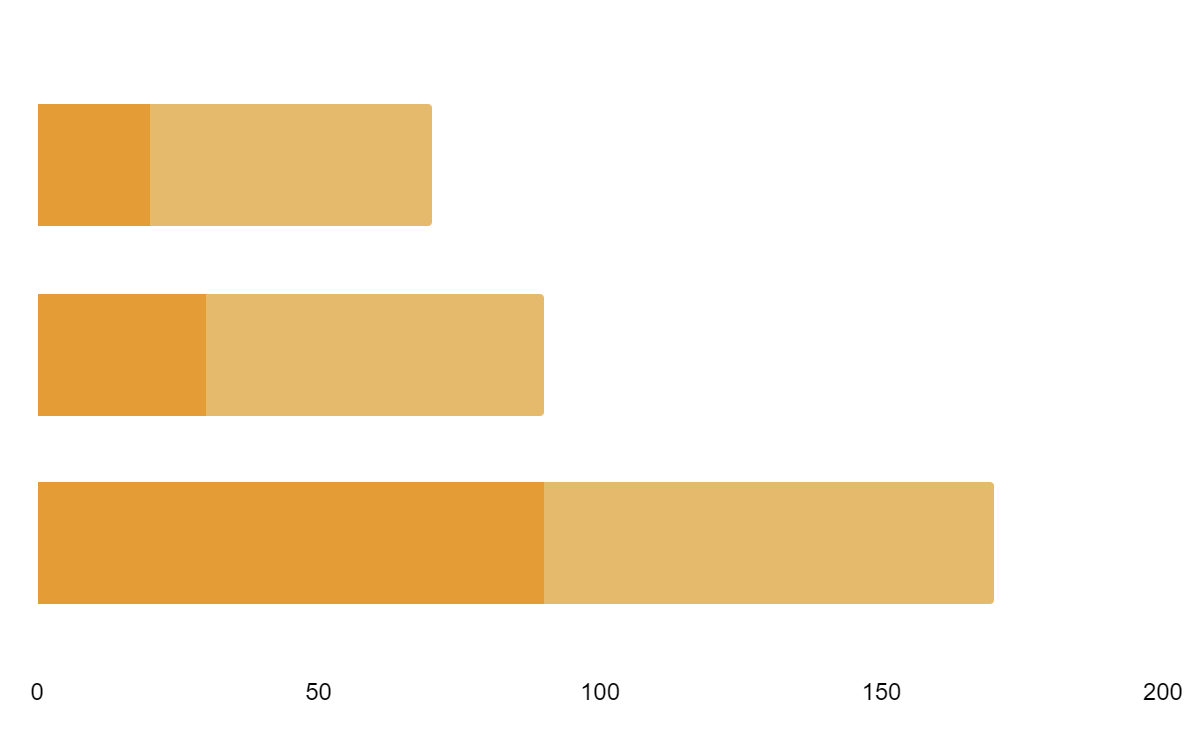 MERCURY
Despite being red, Mars is a cold place
JUPITER
Jupiter is the biggest planet of them all
To modify this graph, click on it, follow the link, change the data and paste the new graph here
Pay Attention
03
OVERVIEW
ASSIGNMENT
01
Why don’t I feel very well?
Describe the topic of the section
FEATURES
THE TOPIC
02
04
I might have coronavirus.
Describe the topic of the section
Practical Uses of This Subject
MERCURY
JUPITER
VENUS
Mercury is the closest planet to the Sun
Jupiter is the fourth-brightest object in the sky
Venus is the second planet from the Sun
This Is a Map
Write here your important notes
Write here your important notes
You can enter here relevant text about this map
Did You Know This?
90% of Earth’s population lives in the Northern Hemisphere
Venus has a beautiful name and is the second planet from the Sun
Africa is the only continent that lies in all four hemispheres
Problem
Solution
Venus has a beautiful name and is the second planet from the Sun
Despite being red, Mars is actually a cold place. It’s full of iron oxide dust
Take Notes
TO DO
KEYWORDS
Write here your important notes
Write here your important notes
IMPORTANT
REMEMBER
Write here your important notes
Write here your important notes
Overview Diagram
DAY 1
Despite being red, Mars is actually a cold place
Venus is the second planet from the Sun
Jupiter is the biggest planet in the Solar System
Exercise
1
C
Saturn is composed of hydrogen and helium
Venus is the second planet from the Sun
Neptune is the farthest planet from the Sun
D
E
F
Mercury is the closest planet to the Sun
Mars is a cold place full of iron oxide dust
Jupiter is the fourth-brightest object
Alternative Icons
Alternative Resources
Resources
VECTORS:
PHOTOS:
Retro science background with elements
Vintage science background
Young woman reading library
Young woman studying library
Young woman studying library
Find more Illustrations like these on Stories by Freepik:
ICONS:
School pack
Youtube tutorial concept illustration
Instructions for use
In order to use this template, you must credit Slidesgo by keeping the Thanks slide.
You are allowed to:
- Modify this template.
- Use it for both personal and commercial projects.
You are not allowed to:
- Sublicense, sell or rent any of Slidesgo Content (or a modified version of Slidesgo Content).
- Distribute Slidesgo Content unless it has been expressly authorized by Slidesgo.
- Include Slidesgo Content in an online or offline database or file.
- Offer Slidesgo templates (or modified versions of Slidesgo templates) for download.
- Acquire the copyright of Slidesgo Content.
For more information about editing slides, please read our FAQs or visit Slidesgo School:
https://slidesgo.com/faqs and https://slidesgo.com/slidesgo-school
Fonts & colors used
This presentation has been made using the following fonts:
Montserrat
(https://fonts.google.com/specimen/Montserrat)

Nunito
(https://fonts.google.com/specimen/Nunito)
#feeadaff
#47666dff
#88b29aff
#e49d36ff
#e75f6bff
Stories by Freepik
Create your Story with our illustrated concepts. Choose the style you like the most, edit its colors, pick the background and layers you want to show and bring them to life with the animator panel! It will boost your presentation. Check out How it Works.
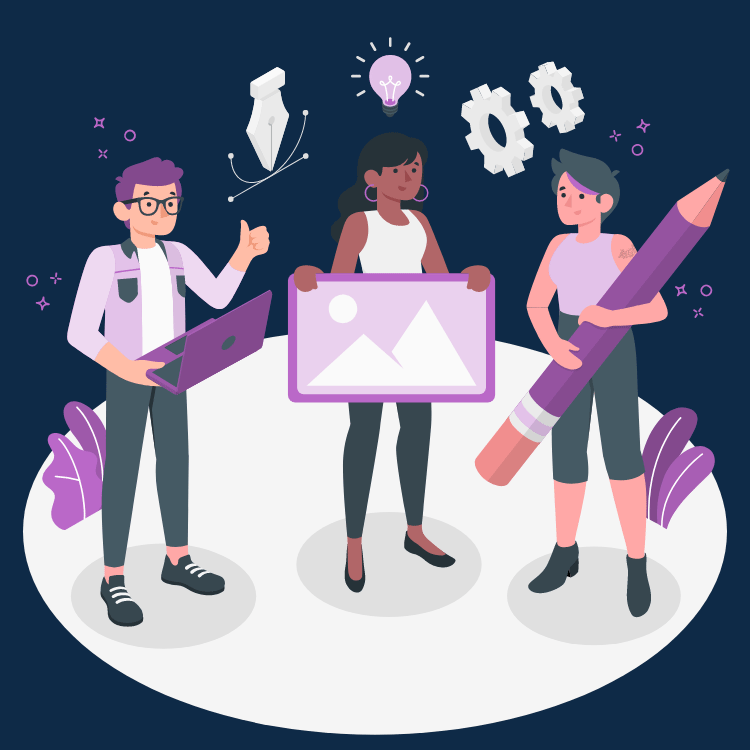 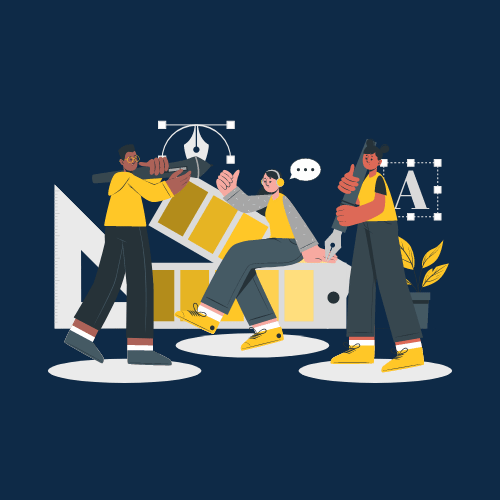 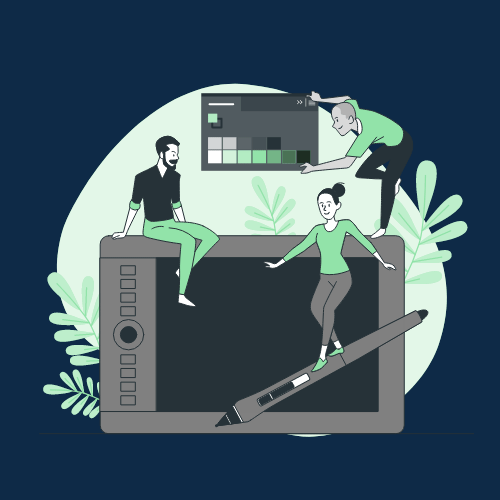 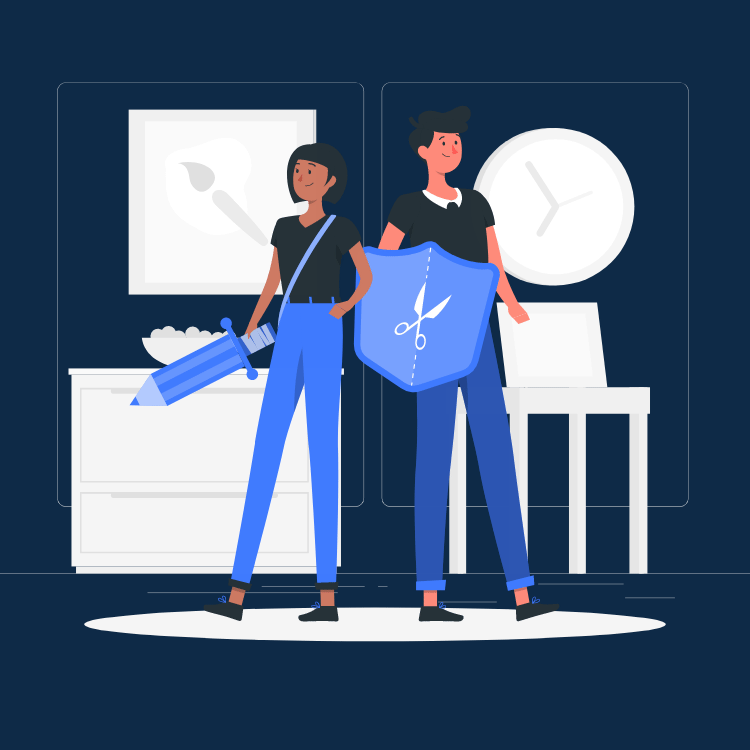 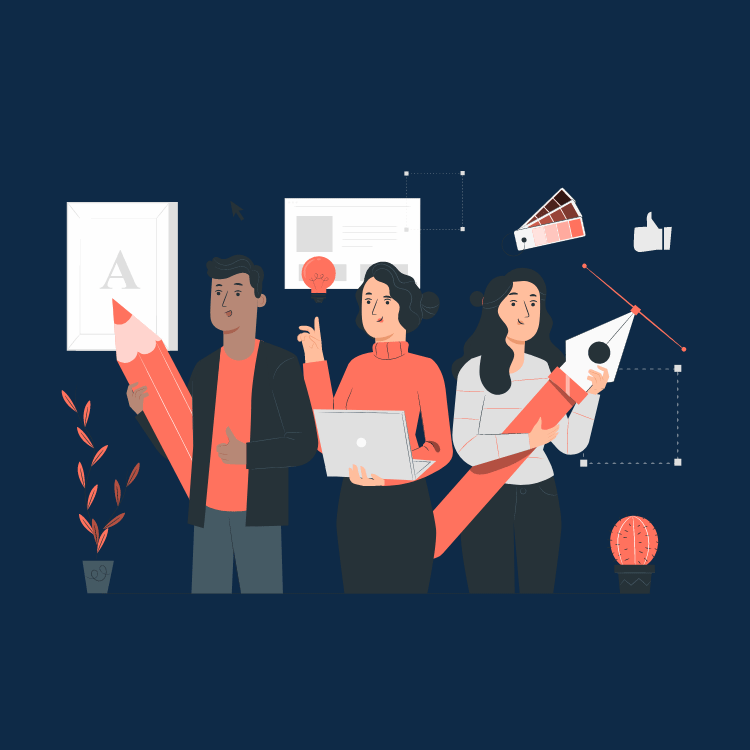 Pana
Amico
Bro
Rafiki
Cuate
Use our editable graphic resources...
You can easily resize these resources without losing quality. To change the color, just ungroup the resource and click on the object you want to change. Then, click on the paint bucket and select the color you want. Group the resource again when you’re done. You can also look for more infographics on Slidesgo.
FEBRUARY
JANUARY
MARCH
APRIL
PHASE 1
Task 1
FEBRUARY
MARCH
APRIL
MAY
JUNE
JANUARY
Task 2
PHASE 1
Task 1
Task 2
PHASE 2
Task 1
Task 2
...and our sets of editable icons
You can resize these icons without losing quality.
You can change the stroke and fill color; just select the icon and click on the paint bucket/pen.
In Google Slides, you can also use Flaticon’s extension, allowing you to customize and add even more icons.
Educational Icons
Medical Icons
Business Icons
Teamwork Icons
Help & Support Icons
Avatar Icons
Creative Process Icons
Performing Arts Icons
Nature Icons
SEO & Marketing Icons
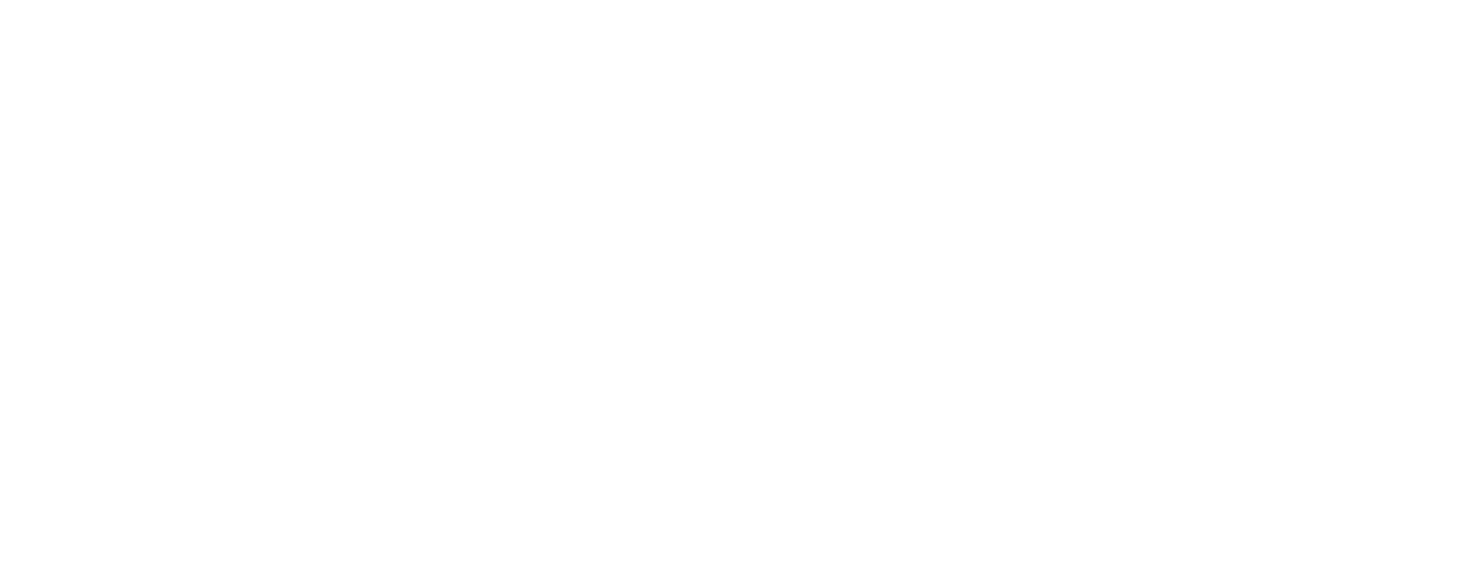